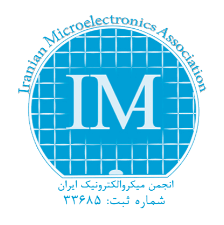 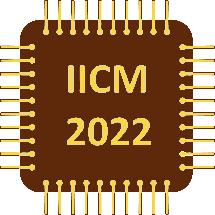 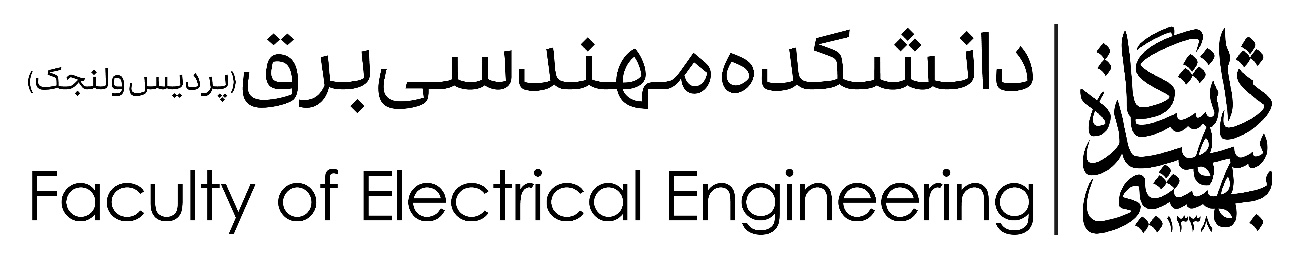 the 4th International Iranian Microelectronics Conference
Poster Title
Authors
Affiliations and Emails
Abstract
Section #1
Content
Content
Section #4
Content
Section #2
Content
Intro
Content
References
Content
Section #3
Content
منابع
Content